更美的约 

希伯來書 8:6-13
[Speaker Notes: 耶利米书31:31 耶和华说：“日子将到，我要与以色列家和犹大家另立新约。 32 不像我拉着他们祖宗的手领他们出埃及地的时候，与他们所立的约，我虽做他们的丈夫，他们却背了我的约。”这是耶和华说的。 33 耶和华说：“那些日子以后，我与以色列家所立的约乃是这样：我要将我的律法放在他们里面，写在他们心上；我要做他们的神，他们要做我的子民。 34 他们各人不再教导自己的邻舍和自己的弟兄说‘你该认识耶和华’，因为他们从最小的到至大的都必认识我。我要赦免他们的罪孽，不再记念他们的罪恶。”这是耶和华说的。
创1:28
3:21 耶和华神为亚当和他妻子用皮子做衣服给他们穿。22 耶和华神说：“那人已经与我们相似，能知道善恶。现在恐怕他伸手又摘生命树的果子吃，就永远活着。” 23 耶和华神便打发他出伊甸园去，耕种他所自出之土。 24 于是把他赶出去了，又在伊甸园的东边安设基路伯和四面转动发火焰的剑，要把守生命树的道路。
创世记 6：18 我却要与你立约，你同你的妻，与儿子、儿妇，都要进入方舟。
9:7 你们要生养众多，在地上昌盛繁茂。” 8 神晓谕挪亚和他的儿子说： 9 “我与你们和你们的后裔立约， 10 并与你们这里的一切活物，就是飞鸟、牲畜、走兽，凡从方舟里出来的活物立约。 11 我与你们立约：凡有血肉的，不再被洪水灭绝，也不再有洪水毁坏地了。” 12 神说：“我与你们并你们这里的各样活物所立的永约，是有记号的。 13 我把虹放在云彩中，这就可做我与地立约的记号了。
15:17 日落天黑，不料有冒烟的炉并烧着的火把从那些肉块中经过。 18 当那日，耶和华与亚伯兰立约，说：“我已赐给你的后裔，从埃及河直到伯拉大河之地
17:9 神又对亚伯拉罕说：“你和你的后裔，必世世代代遵守我的约。 10 你们所有的男子都要受割礼，这就是我与你并你的后裔所立的约，是你们所当遵守的。 11 你们都要受割礼，这是我与你们立约的证据。
出埃及 6：2 神晓谕摩西说：“我是耶和华。 3 我从前向亚伯拉罕、以撒、雅各显现为全能的神，至于我名耶和华，他们未曾知道。 4 我与他们坚定所立的约，要把他们寄居的迦南地赐给他们。 5 我也听见以色列人被埃及人苦待的哀声，我也记念我的约。 6 所以你要对以色列人说：我是耶和华，我要用伸出来的膀臂重重地刑罚埃及人，救赎你们脱离他们的重担，不做他们的苦工。 7 我要以你们为我的百姓，我也要做你们的神。你们要知道我是耶和华你们的神，是救你们脱离埃及人之重担的。 8 我起誓应许给亚伯拉罕、以撒、雅各的那地，我要把你们领进去，将那地赐给你们为业。我是耶和华。”
出埃及 20：3-17
29:43 我要在那里与以色列人相会，会幕就要因我的荣耀成为圣。 44 我要使会幕和坛成圣，也要使亚伦和他的儿子成圣，给我供祭司的职分。 45 我要住在以色列人中间，做他们的神。
利未记 26：12 我要在你们中间行走，我要做你们的神，你们要做我的子民。 13 我是耶和华你们的神，曾将你们从埃及地领出来，使你们不做埃及人的奴仆；我也折断你们所负的轭，叫你们挺身而走。
撒母耳记下 7：11 并不像我命士师治理我民以色列的时候一样。我必使你安靖，不被一切仇敌扰乱。并且我耶和华应许你，必为你建立家室。 12 你寿数满足与你列祖同睡的时候，我必使你的后裔接续你的位，我也必坚定他的国。 13 他必为我的名建造殿宇，我必坚定他的国位直到永远。 14 我要做他的父，他要做我的子。他若犯了罪，我必用人的杖责打他，用人的鞭责罚他。 15 但我的慈爱仍不离开他，像离开在你面前所废弃的扫罗一样。 16 你的家和你的国必在我[a]面前永远坚立，你的国位也必坚定直到永远
使徒行传 7:51 你们这硬着颈项、心与耳未受割礼的人，常时抗拒圣灵！你们的祖宗怎样，你们也怎样。
哥林多前书 3：16 岂不知你们是神的殿，神的灵住在你们里头吗？ 17 若有人毁坏神的殿，神必要毁坏那人；因为神的殿是圣的，这殿就是你们。6:19 岂不知你们的身子就是圣灵的殿吗？这圣灵是从神而来，住在你们里头的。并且你们不是自己的人， 20 因为你们是重价买来的，所以要在你们的身子上荣耀神。
林後6:16 神的殿和偶像有什么相同呢？因为我们是永生神的殿，就如神曾说：“我要在他们中间居住，在他们中间来往；我要做他们的神，他们要做我的子民。”
上帝與人所立的所有盟約，可以用聖經裡的這句話來總結：「我要作你們的上帝，你們要作我的子民；並且，我要住在你們中間」（參：出六7，廿九45；利26:12；耶31:33；結十一20；林後六16；来8:10；啟廿一3）。
亚当
挪亚
亚伯拉罕
以撒
雅各
约瑟
摩西
约书亚]
希伯来书8:6 如今耶稣所得的职任是更美的，正如他做更美之约的中保。这约原是凭更美之应许立的。 7 那前约若没有瑕疵，就无处寻求后约了。 8 所以主指责他的百姓说：日子将到，我要与以色列家和犹大家另立新约， 9 不像我拉着他们祖宗的手，领他们出埃及的时候，与他们所立的约。因为他们不恒心守我的约，我也不理他们。这是主说的。
希伯来书8:10 主又说：“那些日子以后，我与以色列家所立的约乃是这样：我要将我的律法放在他们里面，写在他们心上；我要做他们的神，他们要做我的子民。 11 他们不用各人教导自己的乡邻和自己的弟兄说：‘你该认识主’，因为他们从最小的到至大的，都必认识我。 12 我要宽恕他们的不义，不再记念他们的罪愆。” 13 既说新约，就以前约为旧了；但那渐旧渐衰的，就必快归无有了。
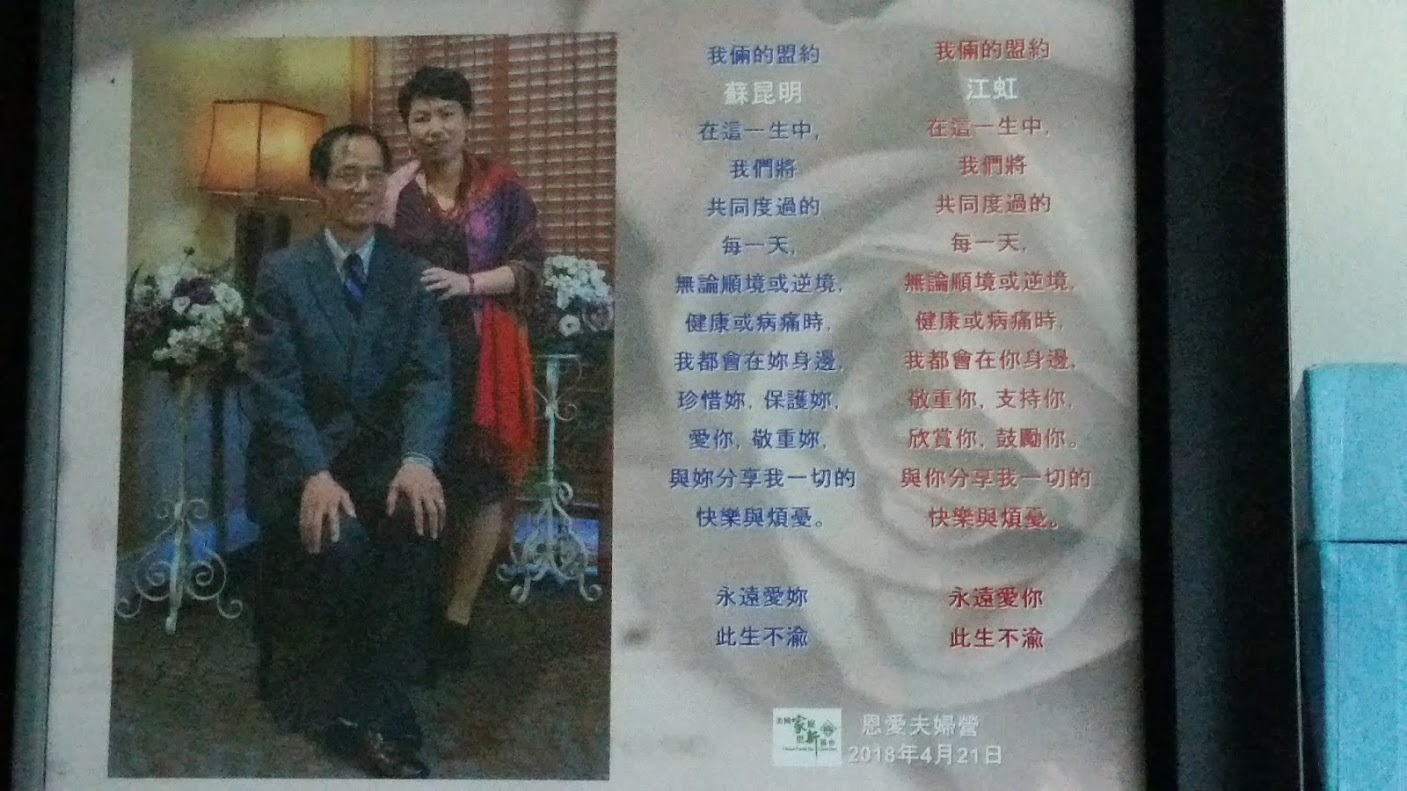 [Speaker Notes: 我倆的盟約蘇昆明在這一生中，我們將共同度過的每一天，無論順境或逆境，健康或病痛時，我都會在你身邊，珍惜你，保護你，愛你，敬重你，與你分享我一切的快樂與煩憂。永遠愛你至死不渝。我倆的盟約江虹在這一生中，我們將共同度過的每一天，無論順境或逆境，健康或病痛時，我都會在你身邊，敬重你，支持你，欣賞你，鼓勵你，與你分享我一切的快樂與煩憂。永遠愛你至死不渝。
从今以后，一直持守。无论是顺境或是逆境，富有或贫穷，健康或疾病，我将永远爱你、珍惜你，至死不渝。上帝为我作证，我向你承诺
你有何信物送给＊，代表你的爱和委身？一枚戒指。我给你这枚戒指，是我对你的爱和委身的代表和承诺，与你进入基督婚姻，从今以后厮守一生。]
我倆的盟約
在這一生中，我們將共同度過的每一天，無論順境或逆境，健康或病痛時，我都會在你身邊，珍惜你，保護你，愛你，敬重你，與你分享我一切的快樂與煩憂。永遠愛你至死不渝。
父神與子民的盟約
神就赐福给他们，又对他们说：“要生养众多，遍满地面，治理这地，也要管理海里的鱼、空中的鸟和地上各样行动的活物。”（创1:28）
父神與子民的盟約
3:21 耶和华神为亚当和他妻子用皮子做衣服给他们穿。 24 于是把他赶出去了，又在伊甸园的东边安设基路伯和四面转动发火焰的剑，要把守生命树的道路。（创3:21-24）
父神與子民的盟約
创6：18 我却要与你立约，你同你的妻，与儿子、儿妇，都要进入方舟。9:7 你们要生养众多，在地上昌盛繁茂。” 8 神晓谕挪亚和他的儿子说： 9 “我与你们和你们的后裔立约， 10 并与你们这里的一切活物，就是飞鸟、牲畜、走兽，凡从方舟里出来的活物立约。 11 我与你们立约：凡有血肉的，不再被洪水灭绝，也不再有洪水毁坏地了。” 12 神说我与你们并你们这里的各样活物所立的永约，是有记号的。 13 我把虹放在云彩中，这就可做我与地立约的记号了。
父神與子民的盟約
创15:17 日落天黑，不料有冒烟的炉并烧着的火把从那些肉块中经过。 18 当那日，耶和华与亚伯兰立约，说：“我已赐给你的后裔，从埃及河直到伯拉大河之地17:9 神又对亚伯拉罕说：“你和你的后裔，必世世代代遵守我的约。 10 你们所有的男子都要受割礼，这就是我与你并你的后裔所立的约，是你们所当遵守的。 11 你们都要受割礼，这是我与你们立约的证据。
父神與子民的盟約
出埃及 6：2 神晓谕摩西说：“我是耶和华。 3 我从前向亚伯拉罕、以撒、雅各显现为全能的神，至于我名耶和华，他们未曾知道。 4 我与他们坚定所立的约，要把他们寄居的迦南地赐给他们。 7 我要以你们为我的百姓，我也要做你们的神。你们要知道我是耶和华你们的神，是救你们脱离埃及人之重担的。 8 我起誓应许给亚伯拉罕、以撒、雅各的那地，我要把你们领进去，将那地赐给你们为业。我是耶和华。”
出埃及 20：3-17
父神與子民的盟約
出埃及 29:43 我要在那里与以色列人相会，会幕就要因我的荣耀成为圣。 44 我要使会幕和坛成圣，也要使亚伦和他的儿子成圣，给我供祭司的职分。 45 我要住在以色列人中间，做他们的神。
利未记 26：12 我要在你们中间行走，我要做你们的神，你们要做我的子民。 13 我是耶和华你们的神，曾将你们从埃及地领出来，使你们不做埃及人的奴仆；我也折断你们所负的轭，叫你们挺身而走。
父神與子民的盟約
撒母耳记下 7：11并且我耶和华应许你，必为你建立家室。 12 你寿数满足与你列祖同睡的时候，我必使你的后裔接续你的位，我也必坚定他的国。 13 他必为我的名建造殿宇，我必坚定他的国位直到永远。 14 我要做他的父，他要做我的子。他若犯了罪，我必用人的杖责打他，用人的鞭责罚他。 15 但我的慈爱仍不离开他，像离开在你面前所废弃的扫罗一样。 16 你的家和你的国必在我面前永远坚立，你的国位也必坚定直到永远
父神與子民的盟約
使徒行传 7:51 你们这硬着颈项、心与耳未受割礼的人，常时抗拒圣灵！你们的祖宗怎样，你们也怎样。
哥林多前书 3：16 岂不知你们是神的殿，神的灵住在你们里头吗？ 17 若有人毁坏神的殿，神必要毁坏那人；因为神的殿是圣的，这殿就是你们。6:19 岂不知你们的身子就是圣灵的殿吗？这圣灵是从神而来，住在你们里头的。并且你们不是自己的人， 20 因为你们是重价买来的，所以要在你们的身子上荣耀神。
父神與子民的盟約

父神
子民
同在
祭司共同点
来8:3
有所献
有所得
更美的祭司（7）
肉体－大能
无誓－起誓
有罪－无罪
人人皆祭司
有所献
认罪悔改（诗篇51）
颂赞、行善和捐输（13:15-16）
全人服侍（罗马书12:1-2）
有所得
被建造成为灵宫（彼前2:5）
赦罪之恩
[Speaker Notes: 被建造成为灵宫（彼前2:5） 你们来到主面前，也就像活石，被建造成为灵宫，做圣洁的祭司，借着耶稣基督奉献神所悦纳的灵祭。
来13:7 从前引导你们、传神之道给你们的人，你们要想念他们，效法他们的信心，留心看他们为人的结局。 8 耶稣基督昨日、今日、一直到永远，是一样的。 9 你们不要被那诸般怪异的教训勾引了去，因为人心靠恩得坚固才是好的，并不是靠饮食。那在饮食上专心的从来没有得着益处。 10 我们有一祭坛，上面的祭物是那些在帐幕中供职的人不可同吃的。 11 原来牲畜的血被大祭司带入圣所做赎罪祭，牲畜的身子被烧在营外。 12 所以，耶稣要用自己的血叫百姓成圣，也就在城门外受苦。 13 这样，我们也当出到营外，就了他去，忍受他所受的凌辱。 14 我们在这里本没有常存的城，乃是寻求那将来的城。 15 我们应当靠着耶稣，常常以颂赞为祭献给神，这就是那承认主名之人嘴唇的果子。 16 只是不可忘记行善和捐输的事，因为这样的祭是神所喜悦的。 应当顺从为你们灵魂警醒的人 17 你们要依从那些引导你们的，且要顺服，因他们为你们的灵魂时刻警醒，好像那将来交账的人。你们要使他们交的时候有快乐，不致忧愁，若忧愁就于你们无益了。]
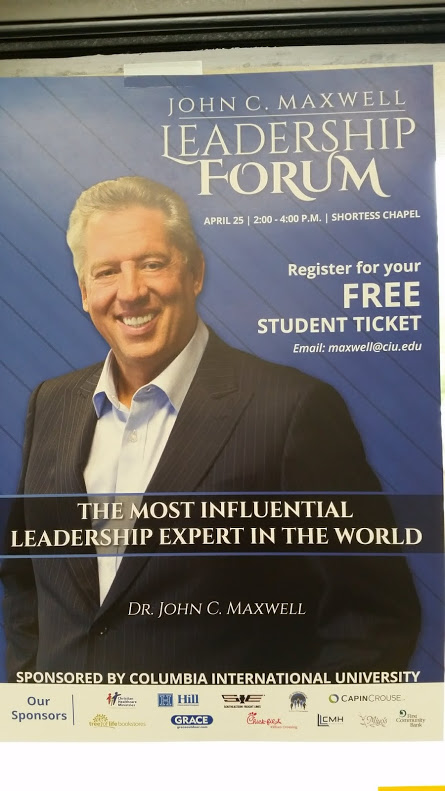 有目的地生活 Free To Be Intentional
个人成长 Intentional personal growth plan 
轻重缓急 Intentional priority management 
态度心境 Intentional attitude 
欣赏答谢 Intentional appreciation 
信仰分享 Intentional sharing
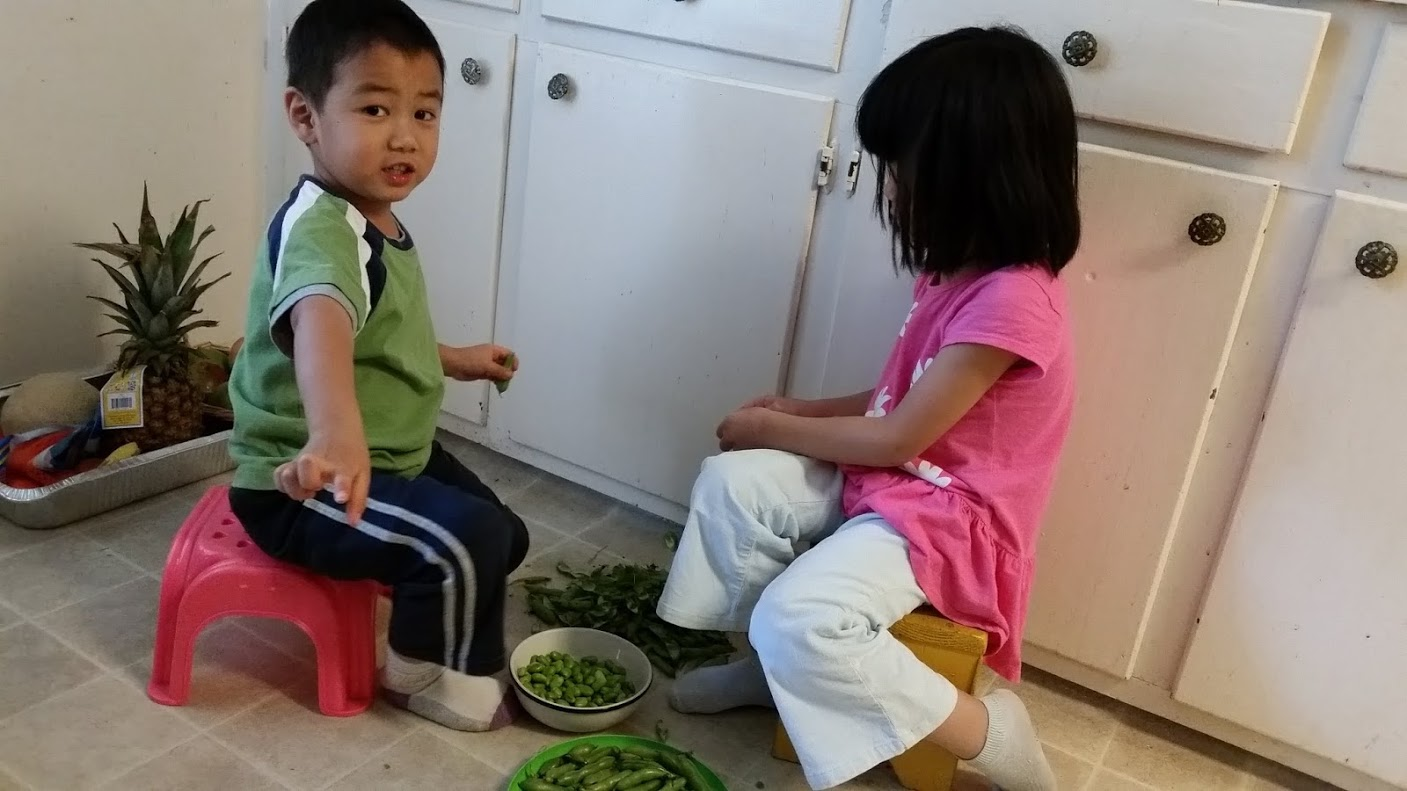 希伯来书8:10 主又说：“那些日子以后，我与以色列家所立的约乃是这样：我要将我的律法放在他们里面，写在他们心上；我要做他们的神，他们要做我的子民。 11 他们不用各人教导自己的乡邻和自己的弟兄说：‘你该认识主’，因为他们从最小的到至大的，都必认识我。 12 我要宽恕他们的不义，不再记念他们的罪愆。” 13 既说新约，就以前约为旧了；但那渐旧渐衰的，就必快归无有了。
本周挑战
更美的约
心被恩感，专心事主
希伯来书8:10 主又说：“那些日子以后，我与以色列家所立的约乃是这样：我要将我的律法放在他们里面，写在他们心上；我要做他们的神，他们要做我的子民。
[Speaker Notes: 希伯来书3:15 經上說：「你們今日若聽他的話，就不可硬著心，像惹他發怒的日子一樣。」16 那時聽見他話惹他發怒的是誰呢？豈不是跟著摩西從埃及出來的眾人嗎？ 17 神四十年之久又厭煩誰呢？豈不是那些犯罪屍首倒在曠野的人嗎？ 18 又向誰起誓，不容他們進入他的安息呢？豈不是向那些不信從的人嗎？ 19 這樣看來，他們不能進入安息是因為不信的緣故了。
哥林多前書10:5－11就是给我的警告。（但他們中間多半是神不喜歡的人，所以在曠野倒斃。6 這些事都是我們的鑒戒，叫我們不要貪戀惡事，像他們那樣貪戀的。10 你們也不要發怨言，像他們有發怨言的，就被滅命的所滅。 11 他們遭遇這些事都要作為鑒戒，並且寫在經上正是警戒我們這末世的人。 
你们总要自己省察有信心没有，也要自己试验。岂不知你们若不是可弃绝的，就有耶稣基督在你们心里吗？哥林多后书 13:5]